Государственное общеобразовательное учреждение средняя общеобразовательная школа №453
    Выборгский район
Типы уроков
 по ФГОСам
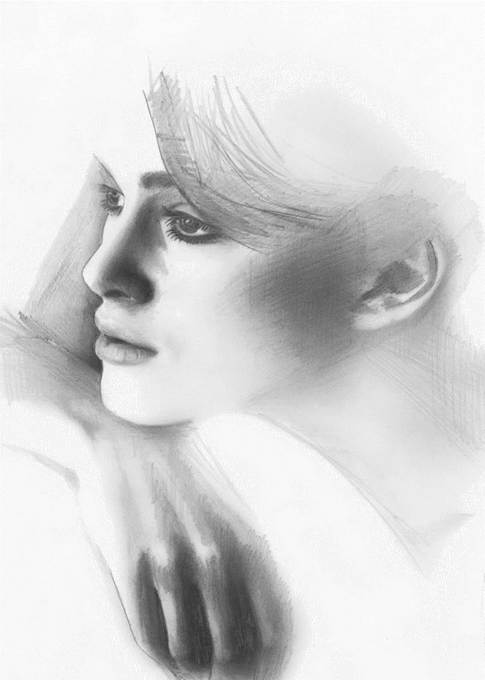 Учитель высшей категории 
Овсянникова Т.А.
Уроки деятельностной направленности
Деление по целеполаганию
Уроки рефлексии;
Урок «открытия» нового знания
Уроки развивающего контроля.
Уроки общеметодологической направленности;
Разбиение учебного процесса на уроки разных типов не должно разрушать его непрерывности, 

при организации уроков разных типов должен сохраняться деятелъностный метод обучения

обеспечиваться соответствующая система дидактических принципов.
Основные цели урока
 «Открытие» новых знаний
Содержательная цель: 

расширение понятийной базы за счет включения в нее новых элементов.
Деятелъностная цель:

формирование у учащихся умений реализации новых способов действия.
Структура урока 
 «Открытие» новых знаний
В качестве опорного сигнала для описания структуры уроков каждого типа может использоваться схема «матрешка».
1) Этап мотивации (самоопределения) к учебной деятельности;

2) Этап актуализации и пробного учебного действия; 

3) Этап выявления места и причины затруднения; 

4) Этап построения проекта выхода из затруднения; 

5) Этап реализации построенного проекта; 

6) Этап первичного закрепления с проговариванием во внешней речи; 

7) Этап самостоятельной работы с самопроверкой по эталону; 

8) Этап включения в систему знаний и повторения; 

9) Этап рефлексии учебной деятельности на уроке.
Основные цели урока 
Рефлексии.
Содержательная цель: 

закрепление и при необходимости коррекция изученных способов действий - понятий, алгоритмов и т.д.
Деятелъностная цель:

 формирование у учащихся способностей к рефлексии коррекционно-контрольного типа и реализации коррекционной нормы (фиксирование собственных затруднений в деятельности, выявление их причин, построение и реализация проекта выхода из затруднения и т.д.).
Структура урока
  Рефлексия
1) Этап мотивации (самоопределения) к коррекционной деятельности; 

2) Этап актуализации и пробного учебного действия; 

3) Этап локализации индивидуальных затруднений;
 
4) Этап построения проекта коррекции выявленных затруднений; 

5) Этап реализации построенного проекта; 

6) Этап обобщения затруднений во внешней речи; 

7) Этап самостоятельной работы с самопроверкой по эталону; 

8) Этап включения в систему знаний и повторения; 

9) Этап рефлексии учебной деятельности на уроке.
Основные цели урока
 Развивающего контроля.
Деятелъностная цель: 

формирование у учащихся способностей к осуществлению контрольной функции.
Содержательная цель: 

контроль и самоконтроль изученных понятий и алгоритмов.
Уроки развивающего контроля предполагают организацию деятельности ученика в соответствии со следующей структурой:

написание учащимися варианта контрольной
работы;

сопоставление с объективно обоснованным
эталоном выполнения этой работы;

3)  оценка учащимися результата сопоставления в соответствии с ранее установленными критериями.
Структура урока  
Развивающий  контроль
Этап мотивации (самоопределения) к контрольно
коррекционной деятельности; 

2) Этап актуализации и пробного учебного действия; 

3) Этап локализации индивидульных затруднений;

 4) Этап построения проекта коррекции выявленных затруднений; 

5) Этап реализации построенного проекта;
 
6) Этап обобщения затруднений во внешней речи;
 
7) Этап самостоятельной работы с самопроверкой по эталону; 

8) Этап решения заданий творческого уровня;
 
9) Этап рефлексии контрольно-коррекционной деятельности.
Основные цели урока
 Общеметодологической направленности
Деятелъностная цель
:
 формирование у учащихся деятельностных способностей и способностей к структурированию и систематизации изучаемого предметного содержания.
Содержательная цель: 

построение обобщенных деятельностных норм и выявление теоретических основ развития содержательно-методических линий курсов.
Уроки общеметодологической направленности
Формируют у учащихся представления о методах, связывающих изучаемые понятия в единую систему
Формируют у учащихся представления о методах организации самой учебной деятельности, направленной на самоизменение и саморазвитие
Эти уроки являются надпредметными и проводятся вне рамок какого-либо предмета на классных часах, внеклассных мероприятиях
На данных уроках организуется понимание и построение учащимися норм и методов учебной деятельности, самоконтроля и самооценки, рефлексивной самоорганизации